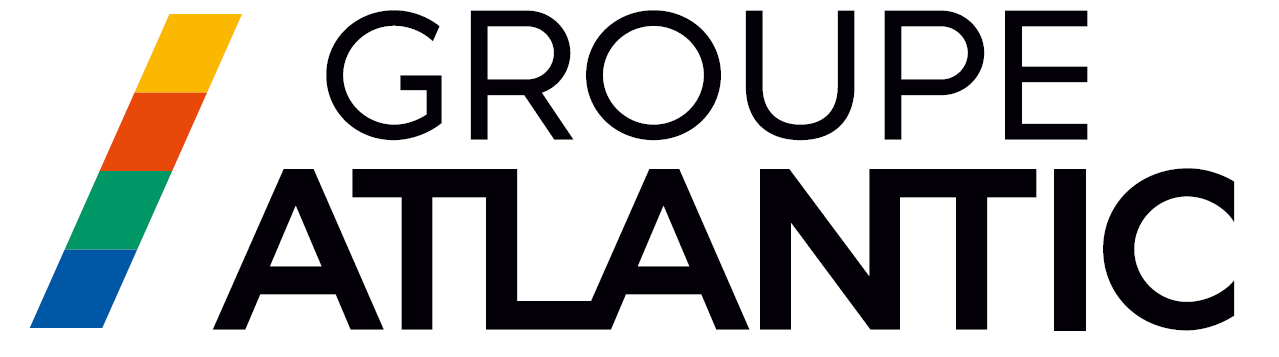 Контроллер Teploluxe 2000
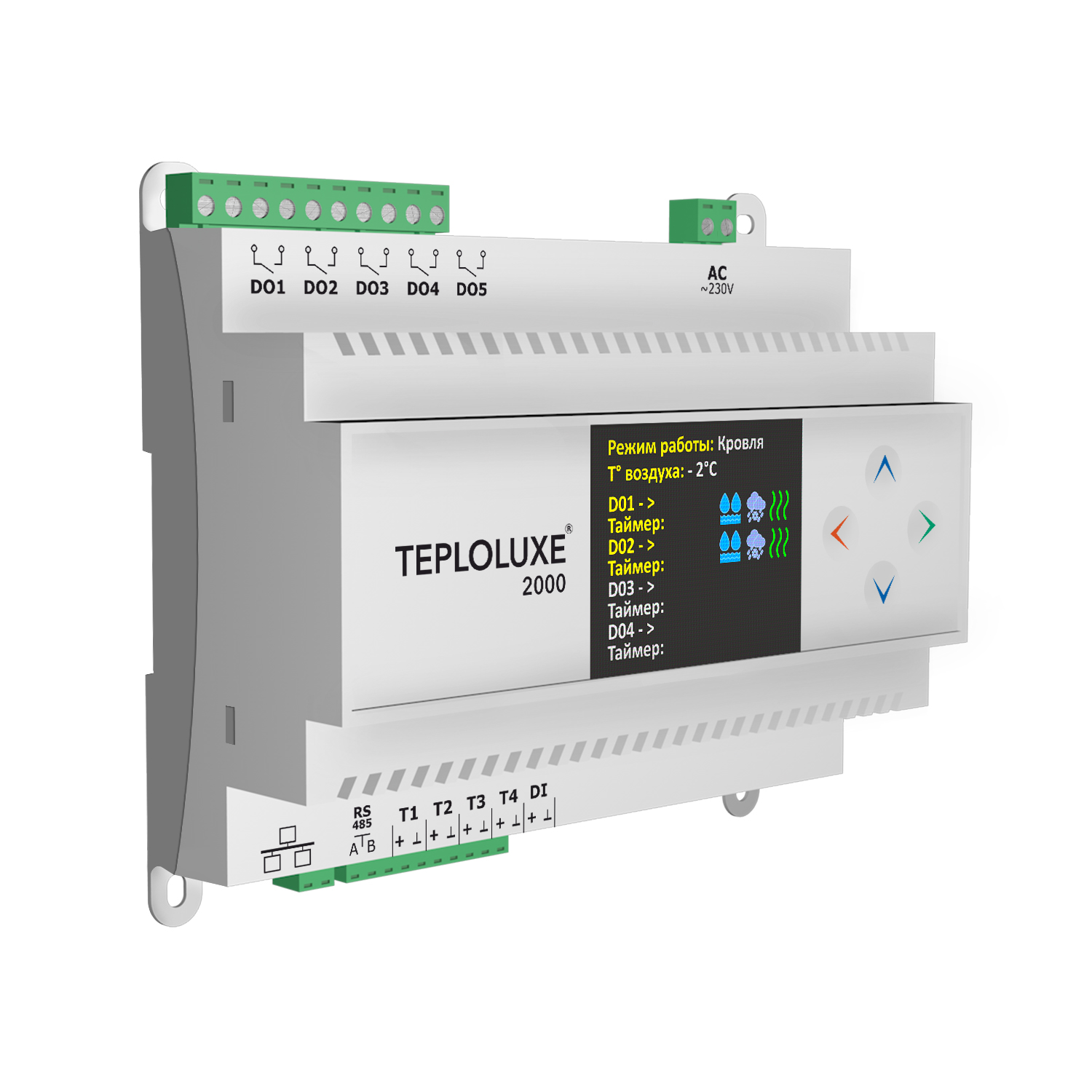 Контроллер Teploluxe 2000 используется для управления системами антиобледенения кровли и открытых площадок, обогрева трубопроводов и резервуаров, а также системами обогрева помещений (электрическими нагревательными кабелями, пленочными и другими электронагревателями).
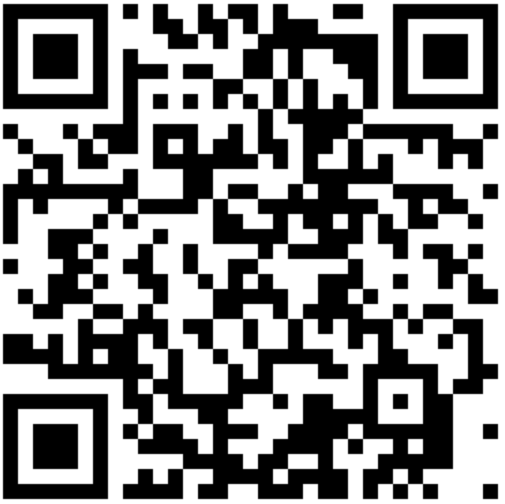 Руководство по эксплуатации
release: Июнь 2022
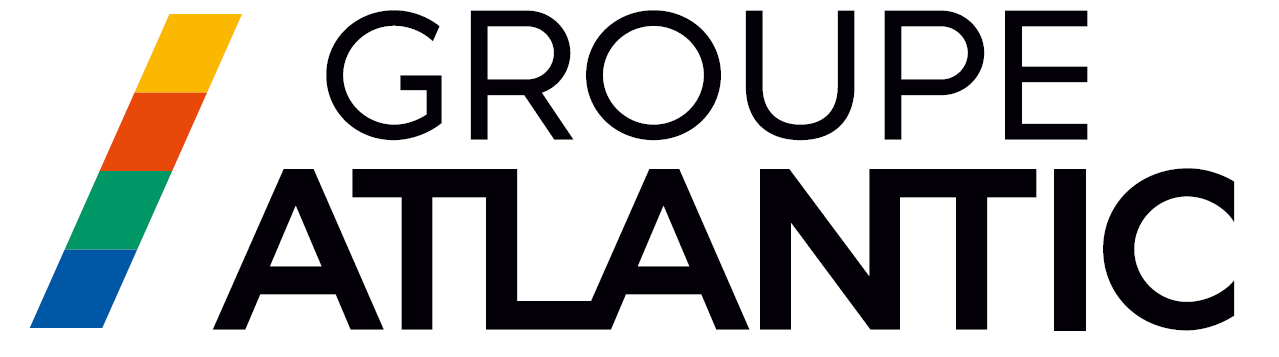 Teploluxe 2000
Контроллер для автоматического управления системами обогрева
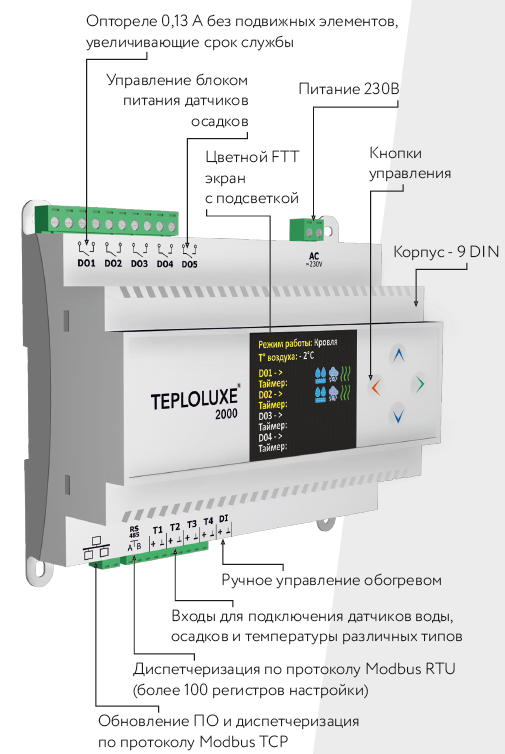 Режимы работы:
Кровля;
 Кровля/Двор;
 Поддержание.
Особенности:
До четырех независимых каналов управления;
Настраиваемый гистерезис;
Регулировка чувствительности датчика осадков и воды;
Крепление на DIN-рейку, а также на стену; 
Функция задержки отключения обогрева; 
Журнал событий; 
Защита от одновременного включения нескольких каналов; 
Блокировка настроек; 
Корректировка показаний датчика температуры;
Наличие съемных клеммных колодок для упрощенного монтажа.
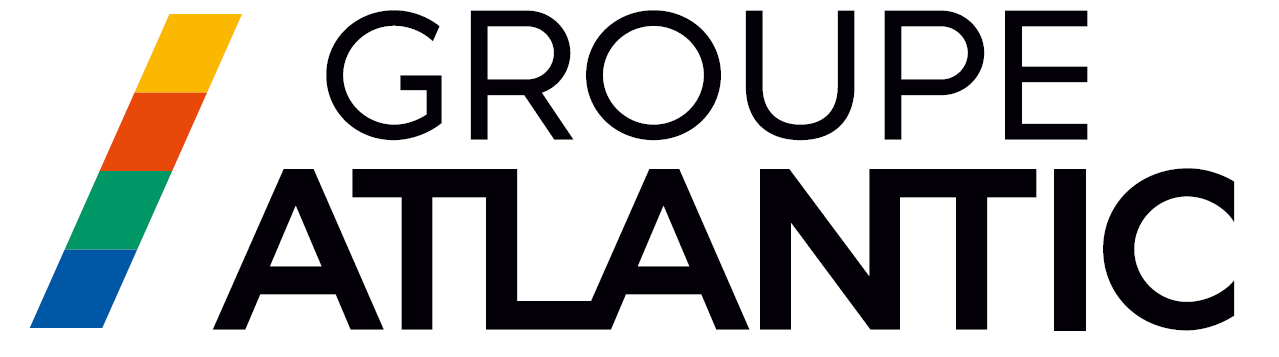 Teploluxe 2000
Контроллер для автоматического управления системами обогрева
Принцип работы алгоритма Гистерезис
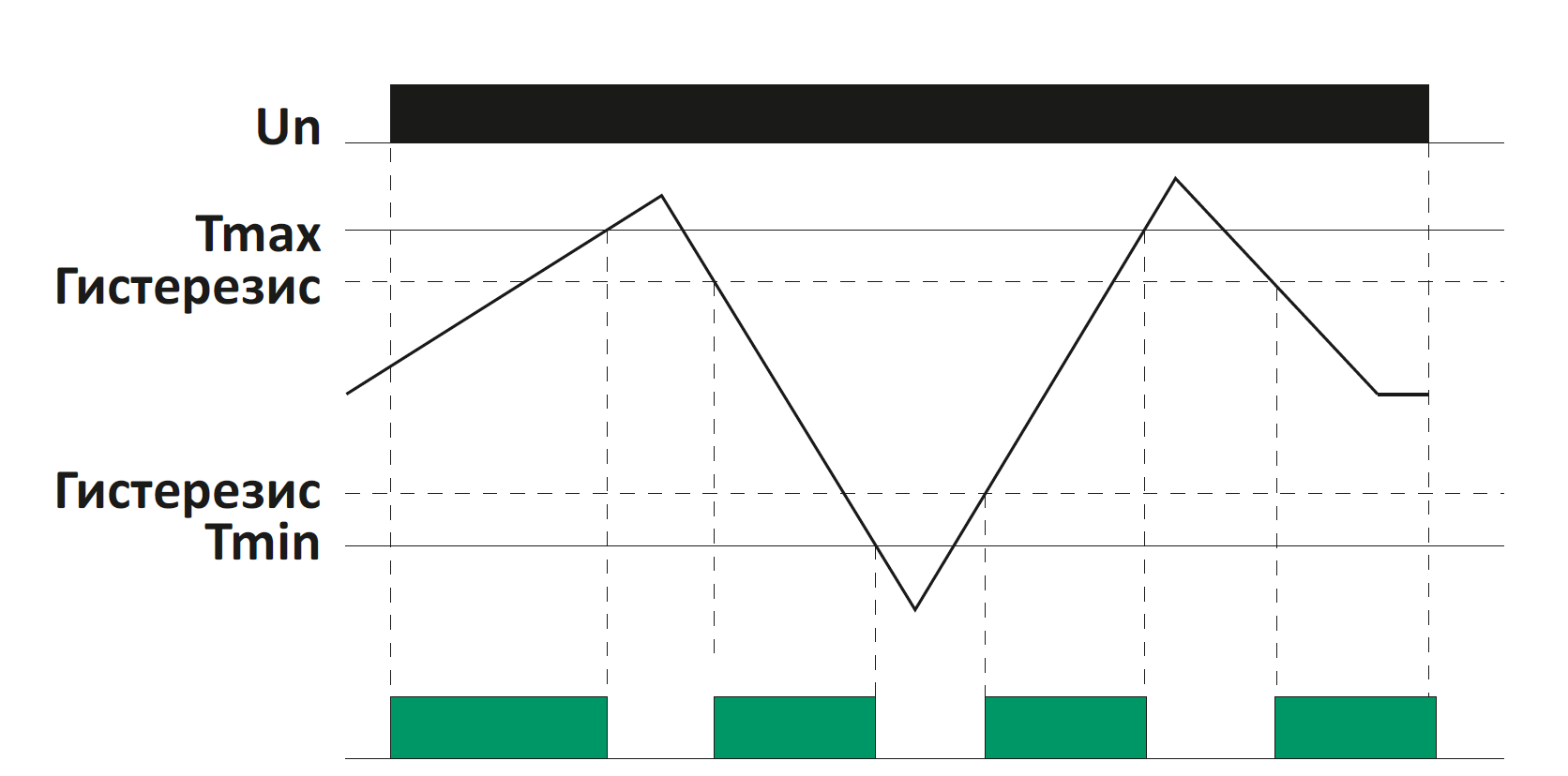 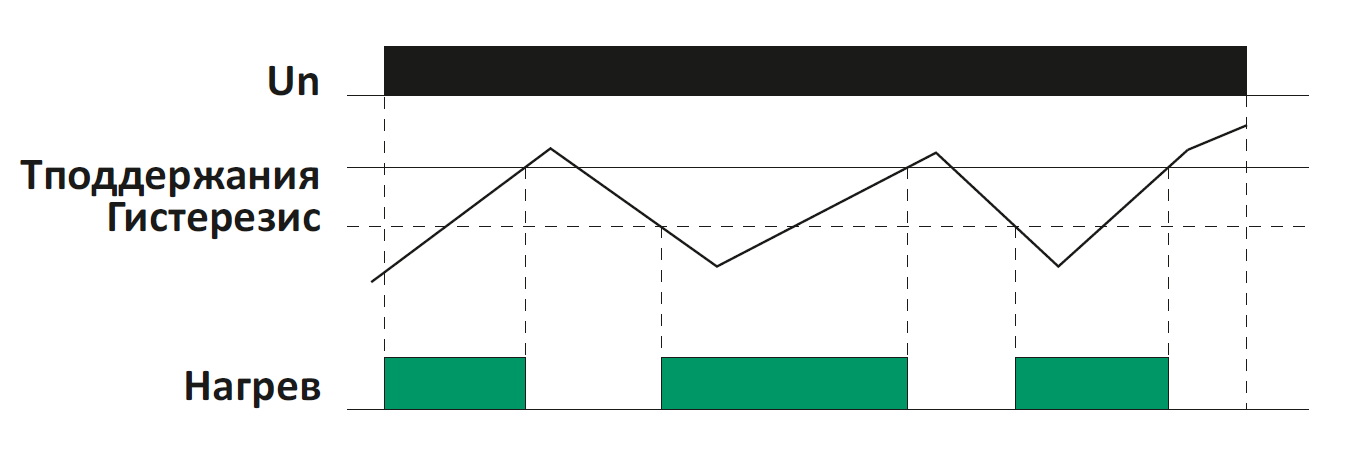 Принцип работы алгоритма поочередного включения нескольких каналов
DO4
DO3
DO1
DO2
3 сек или x
3 сек или x
3 сек или x
3 сек или x
*x- установленное пользователем время
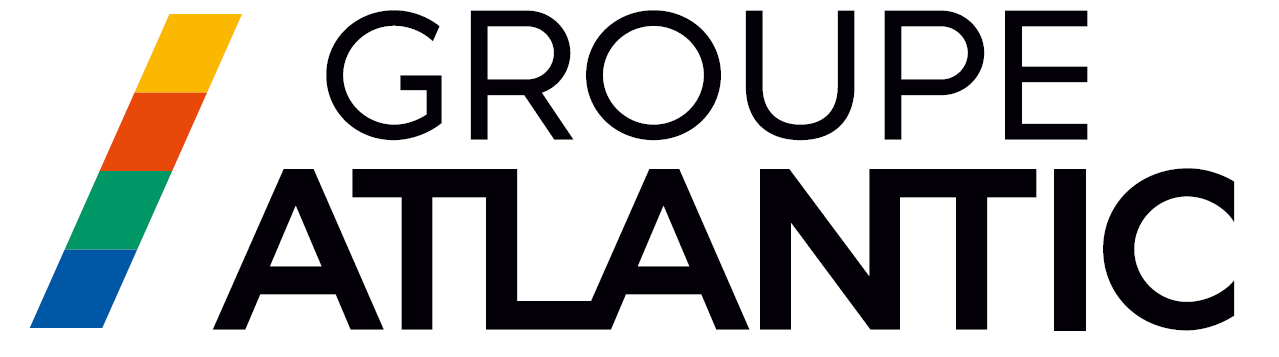 Режим работы: Кровля
Данный режим предназначен для управления системой антиобледенения кровли, используя показания трех датчиков:
Датчик температуры; 
Датчик осадков; 
Датчик воды (в водостоке).
Teploluxe 2000 постоянно контролирует температуру окружающей среды при помощи датчика температуры воздуха - вход «T1». Включение обогрева кровли происходит, когда одновременно выполняются два условия:
Измеренная текущая температура попадает в выбранный температурный диапазон (между Т min и Т max);
Датчик осадков сигнализирует о начале осадков, или датчик воды сигнализирует об обнаружении воды.
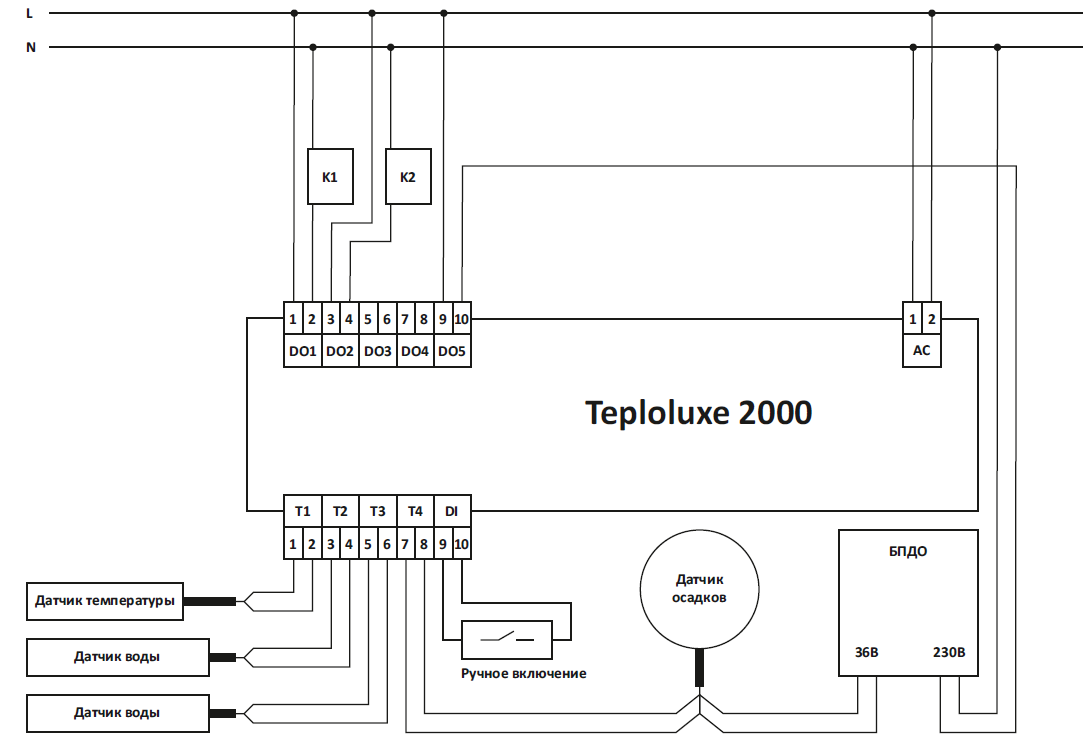 *Контакторы, датчики температуры, датчики воды, датчики осадков и БПДО приобретается отдельно
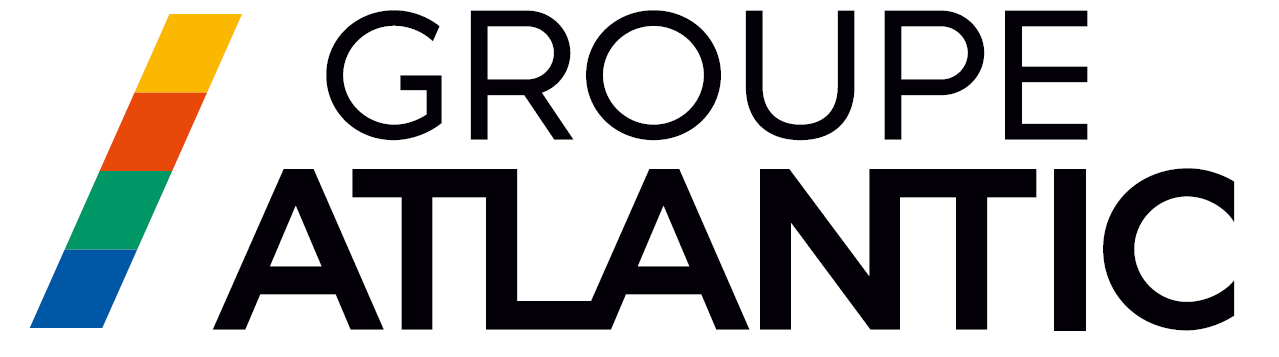 Режим работы: Кровля/Двор
Данный режим управляет обогревом кровли и обогревом открытых площадок. Первый канал (DO1) управляет системой антиобледенения кровли, второй (DO2) - управляет системой антиобледенения отрытой пощади.
Включение обогрева для первого канала «DO1» (обогрев кровли) происходит, когда одновременно выполняются два условия:
Измеренная текущая температура попадает в выбранный температурный диапазон (между Т min и Т max);
Датчик осадков сигнализирует о начале осадков, или датчик воды сигнализирует об обнаружении воды.
Включение обогрева для второго канала «DO2» (открытая площадь) происходит, когда выполняются несколько условий:
Измеренная температура открытой площади «Т2» меньше установленной «Т поддержания 1»;
Измеренная температура открытой площади «Т2» во время обнаружения осадков меньше установленной «Т поддержания 2».
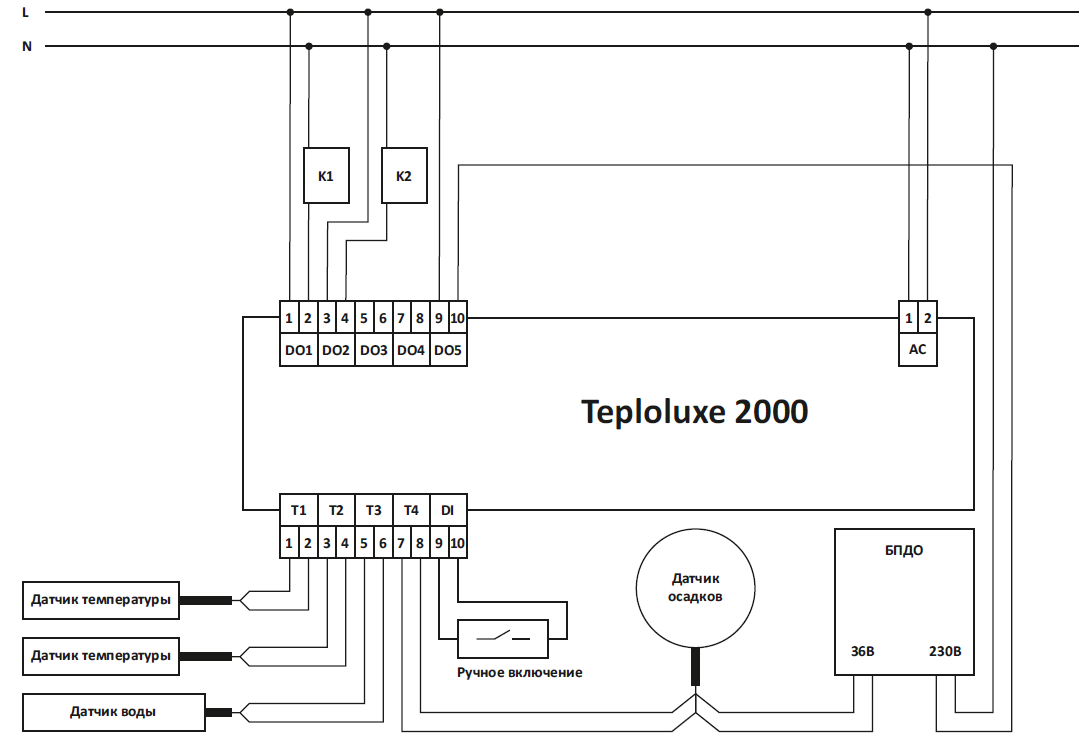 *Контакторы, датчики температуры, датчики воды, датчики осадков и БПДО приобретается отдельно
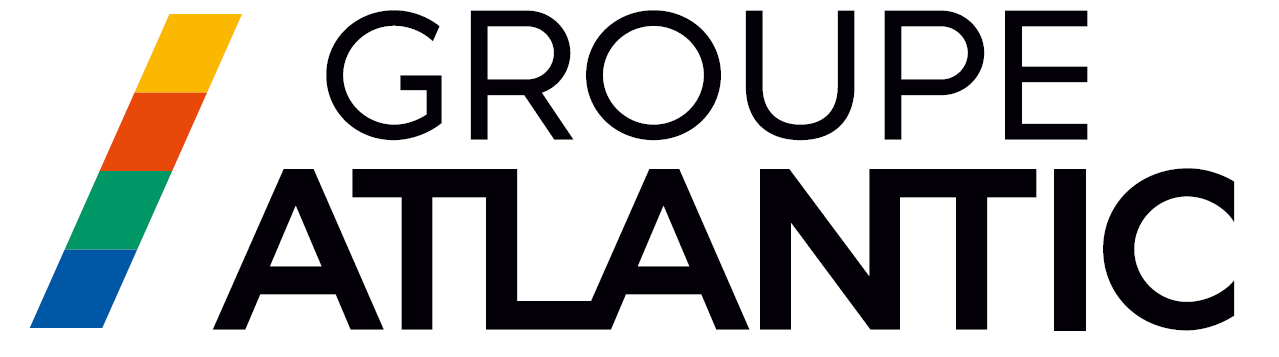 Режим работы: Поддержание
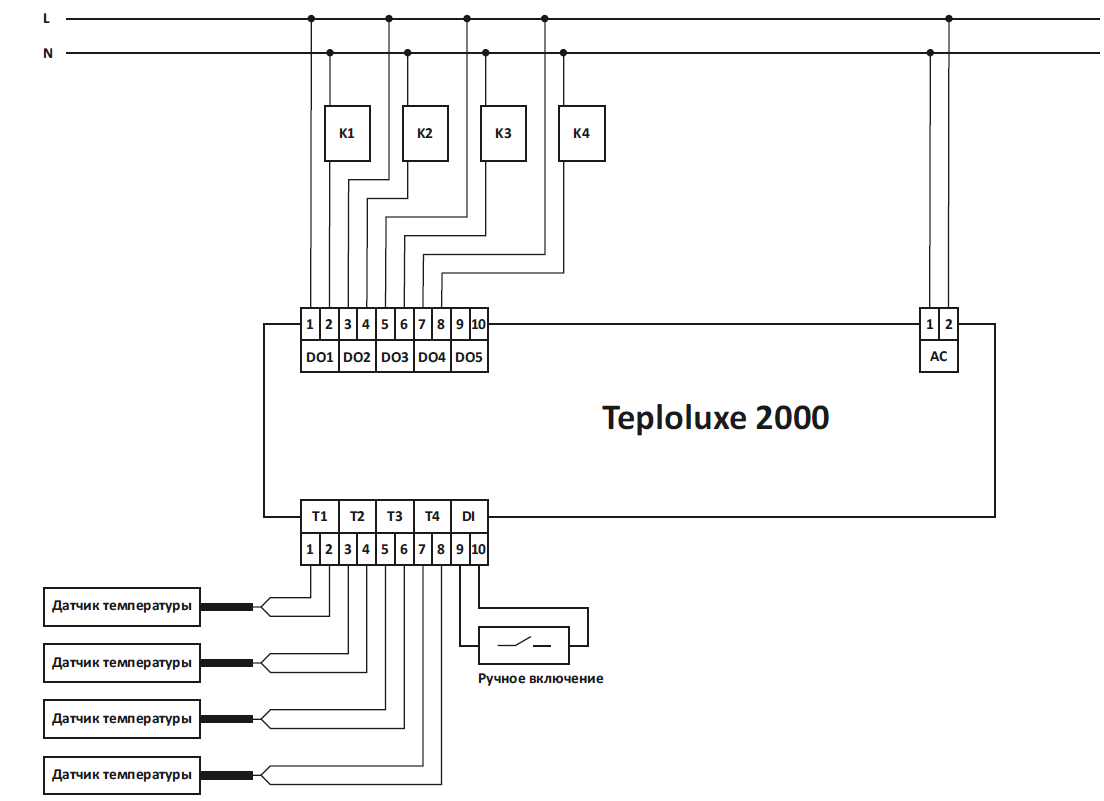 Данный режим дает возможность независимо управлять четырьмя каналами, тем самым позволяет добиться максимальной эффективности для каждого канала обогрева.  
	Канал включается только при следующем условии:
Измеренная температура с датчика температуры меньше установленной пользователем температуры поддержания.
*Контакторы, датчики температуры приобретается отдельно
Сравнение
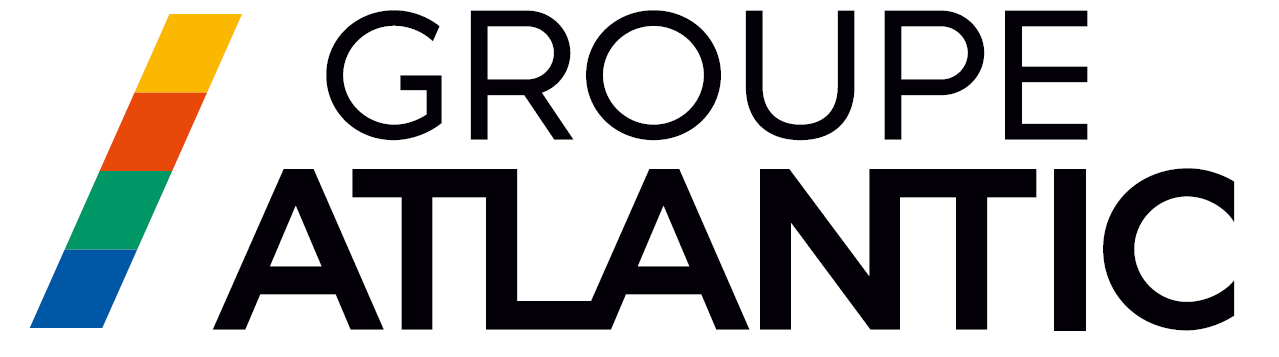